Experiments in Software Verification using SMT SolversVS Experiments 2008 – Toronto, Canada
Leonardo de Moura
Microsoft Research
Agenda
What is SMT?
Experiments:
Windows kernel verification.
Extending SMT solvers.
Garbage collector (Singularity) verification
Supporting decidable fragments.
Experiments in Software Verification using SMT Solvers
Satisfiability Modulo Theories (SMT)
Arithmetic
Bit-vectors
Arrays
…
Experiments in Software Verification using SMT Solvers
Satisfiability Modulo Theories (SMT)
Arithmetic
Experiments in Software Verification using SMT Solvers
Satisfiability Modulo Theories (SMT)
Array Theory
Arithmetic
Experiments in Software Verification using SMT Solvers
Satisfiability Modulo Theories (SMT)
Uninterpreted Functions
Array Theory
Arithmetic
Experiments in Software Verification using SMT Solvers
Z3
Z3 is a new solver developed at Microsoft Research.
Development/Research driven by internal customers.
Free for academic research.
Interfaces:





http://research.microsoft.com/projects/z3
Experiments in Software Verification using SMT Solvers
HAVOC
Verifying Windows Components
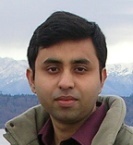 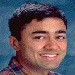 Lahiri & Qadeer, POPL’08,
Also: Ball, Hackett, Lahiri, Qadeer, MSR-TR-08-82.
HAVOC's Architecture
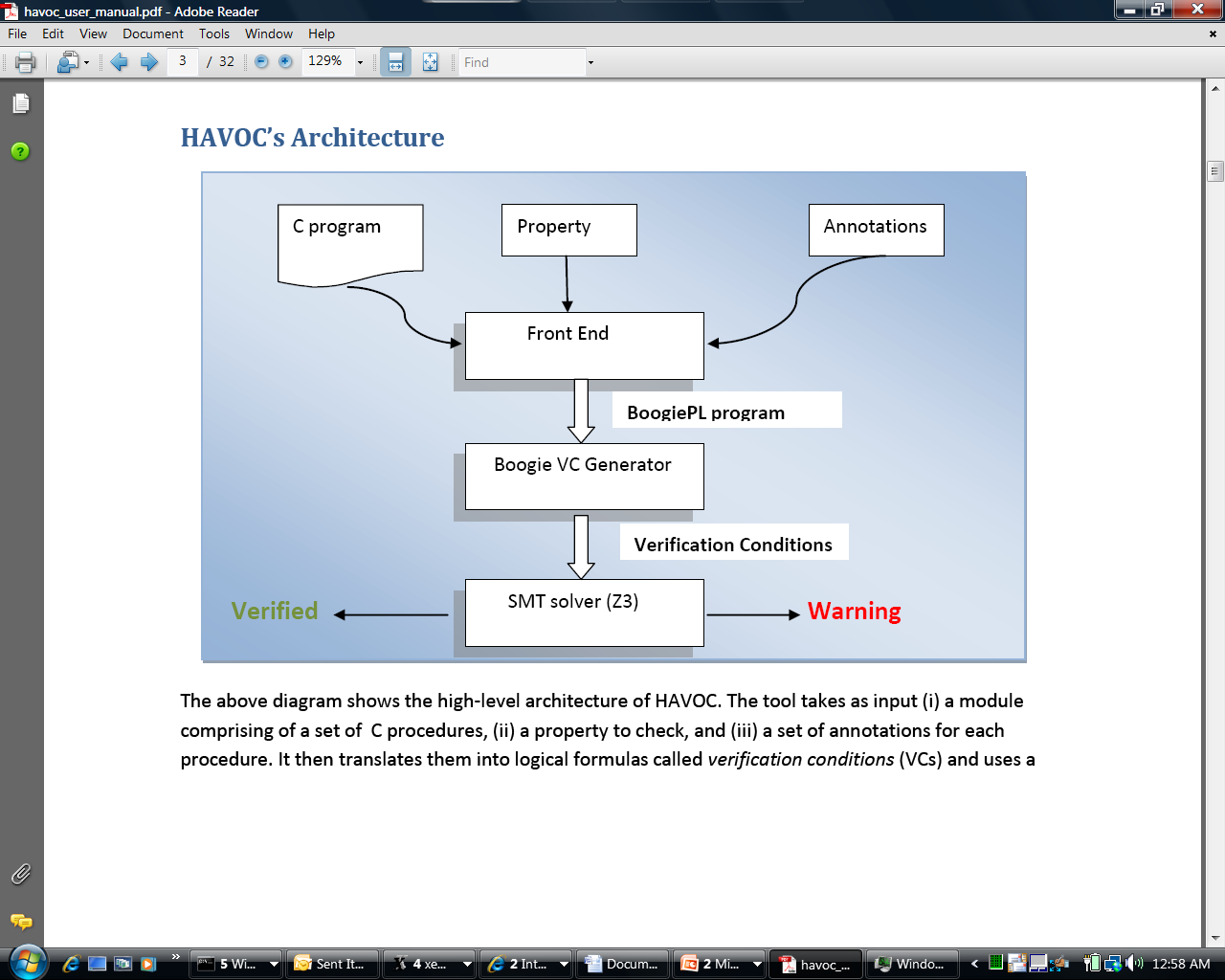 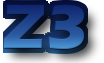 Experiments in Software Verification using SMT Solvers
Heaps and Shapes
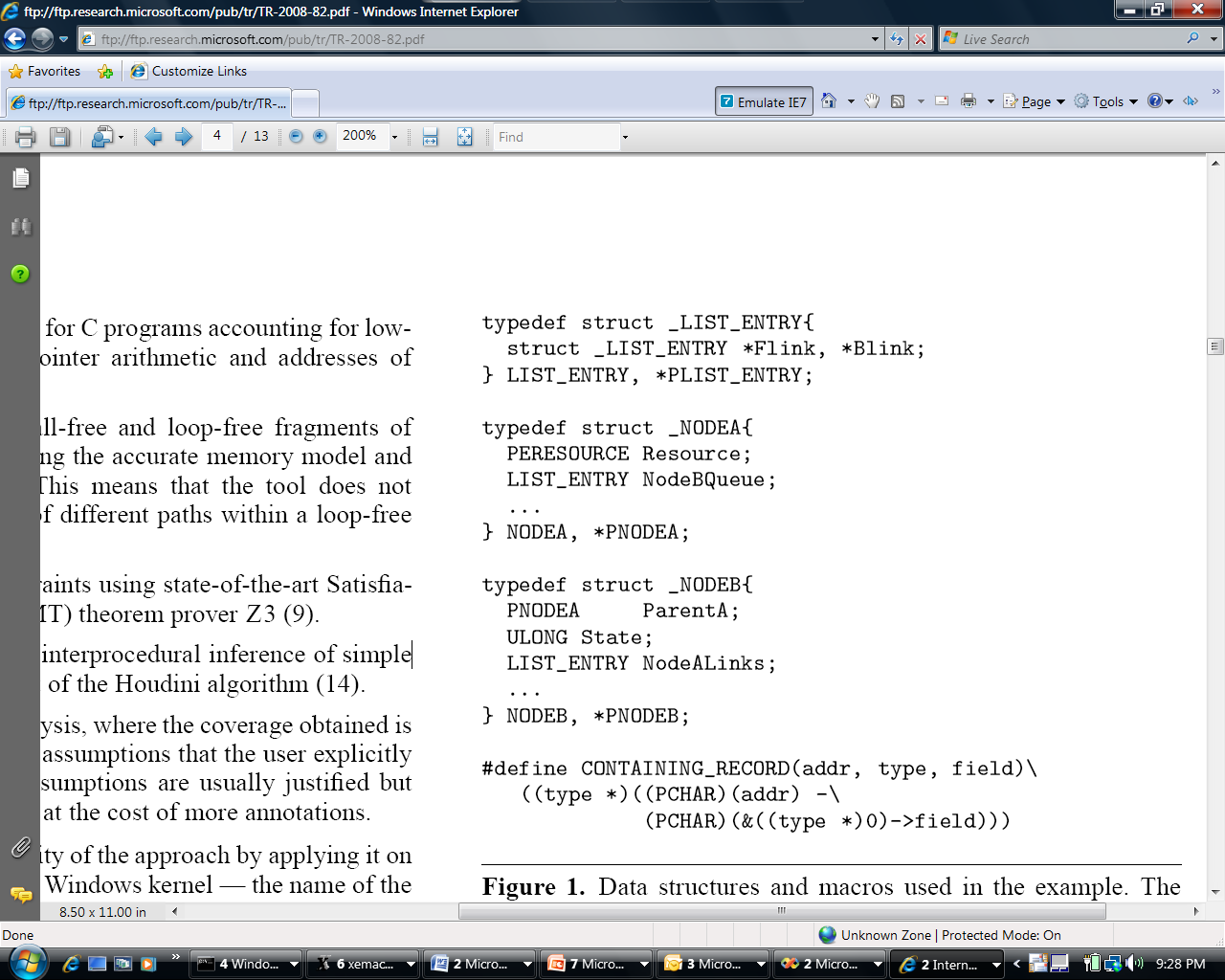 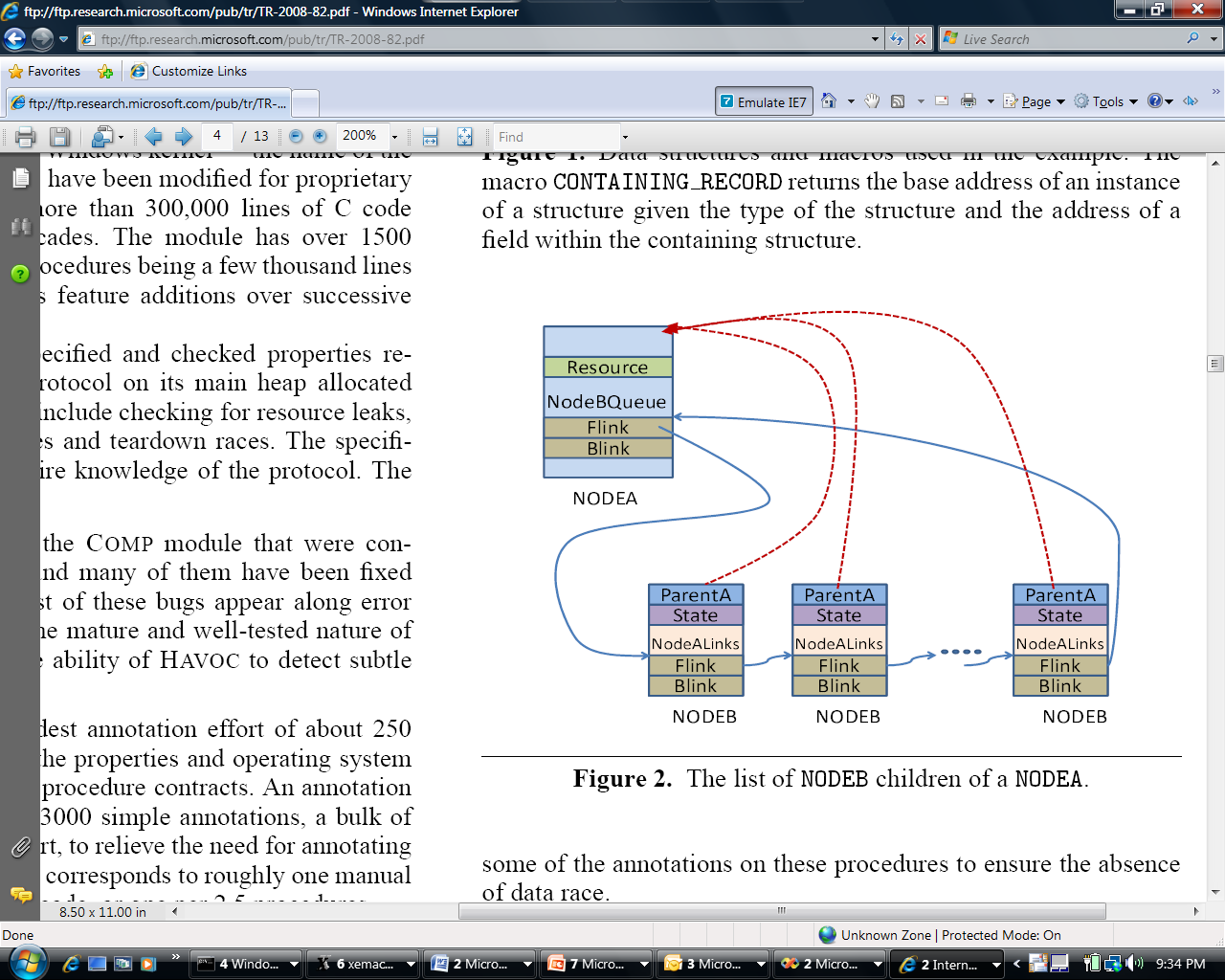 Representative shape graphin Windows Kernel component
Doubly linked lists in Windows Kernel code
q
p
Precise and expressive heap reasoning
IRP
IRP
link
link
next
prev
next
prev
state
state
PENDING
PENDING
Pointer Arithmeticq  = CONTAINING_RECORD(p, IRP, link) 		 = (IRP *) ((char*)p – (char*)(&(((IRP *)0)link)))
Transitive Closure	Reach(next, u)   {u, u->next, u->next->next, …}forall (x, Reach(next,p), CONTAINING_RECORD(x, IRP, link)->state == PENDING)
Annotation Language & Logic
Procedure contracts
requires, ensures, modifies
Arbitrary C expressions
program variables, resources
Boolean connectives
quantifiers
Can express a rich set of contracts
API usage (e.g. lock acquire/release)
Synchronization protocols 
Memory safety 
Data structure invariants (linked list)
Challenge: 
Retain efficiency
Decidable fragments
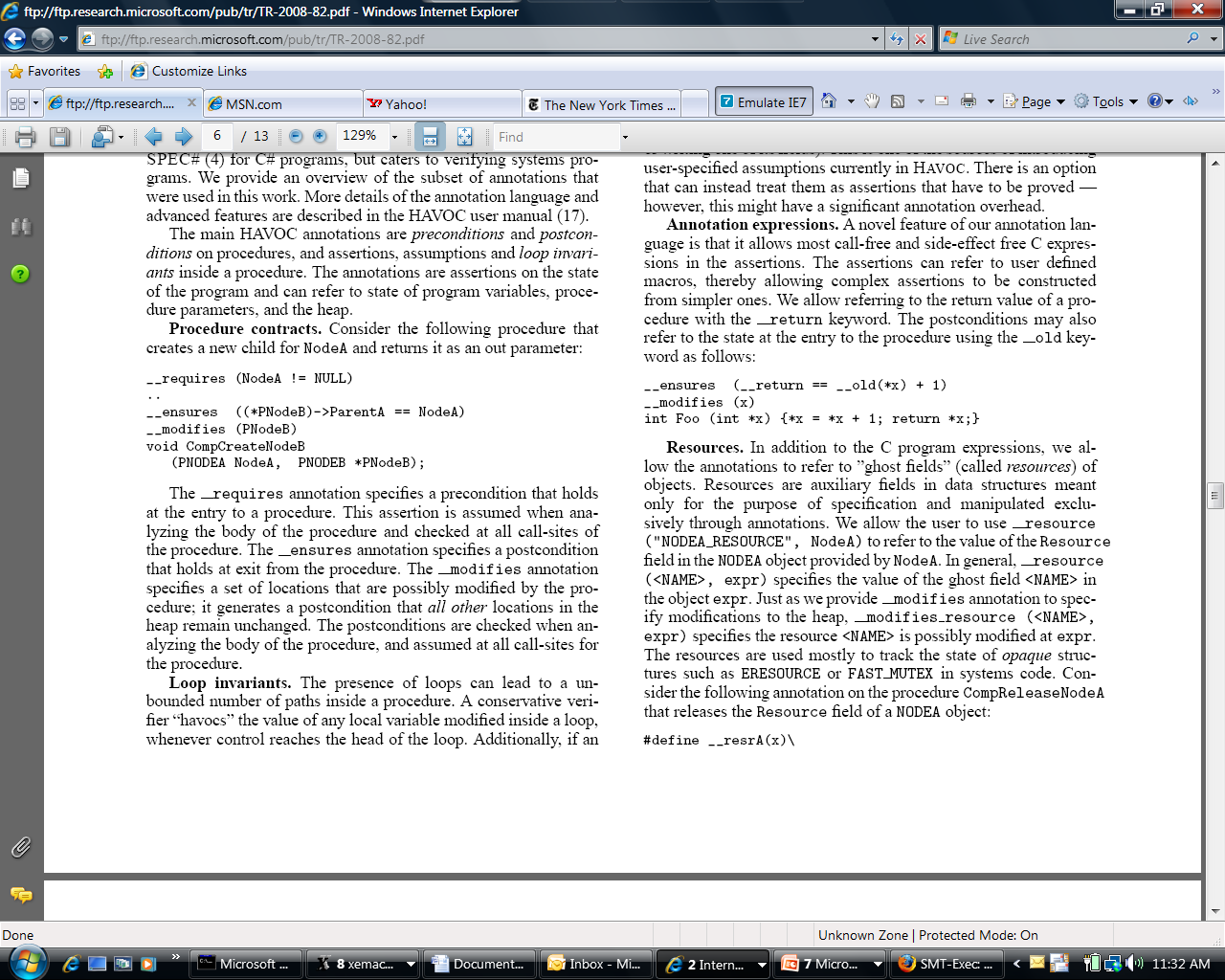 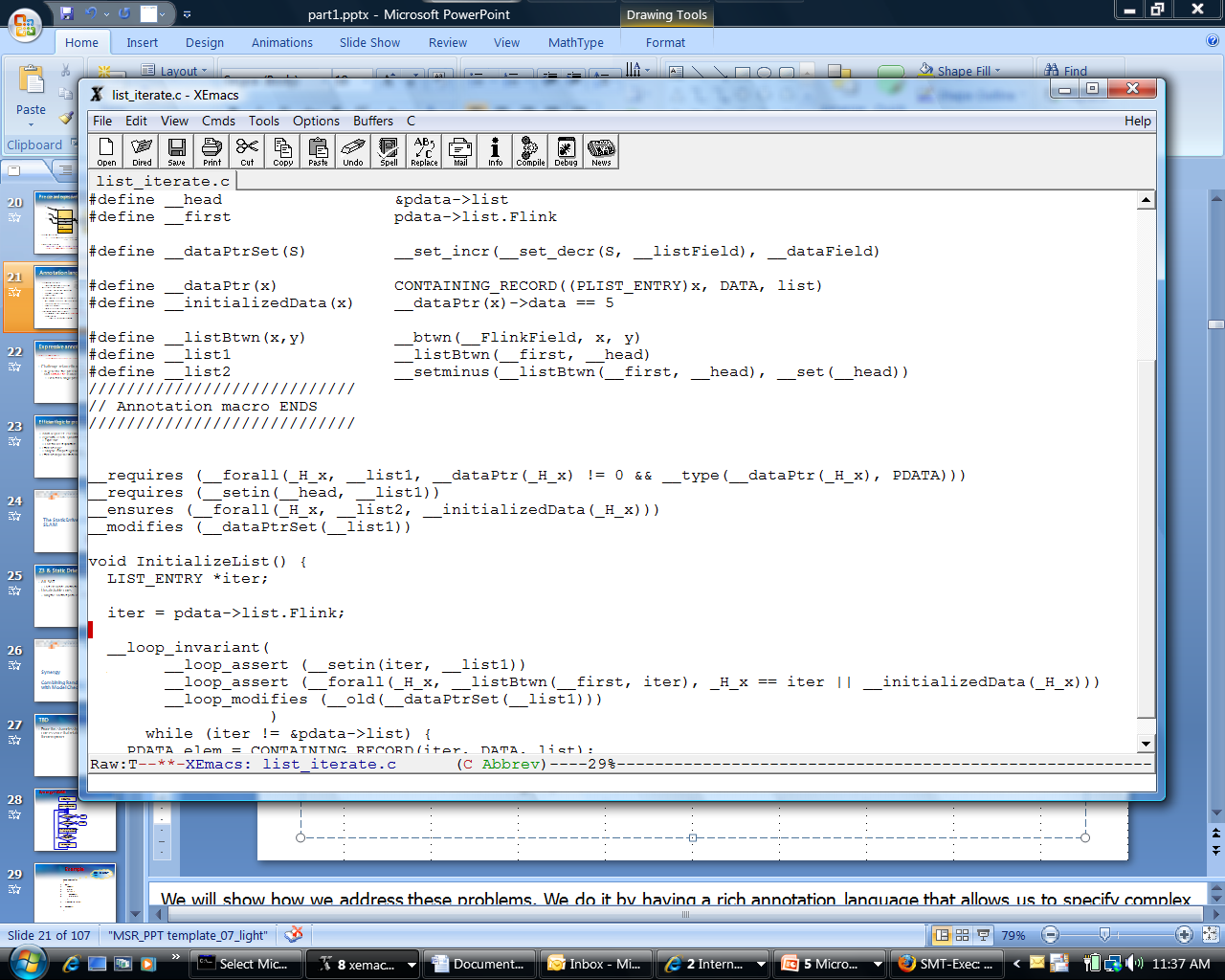 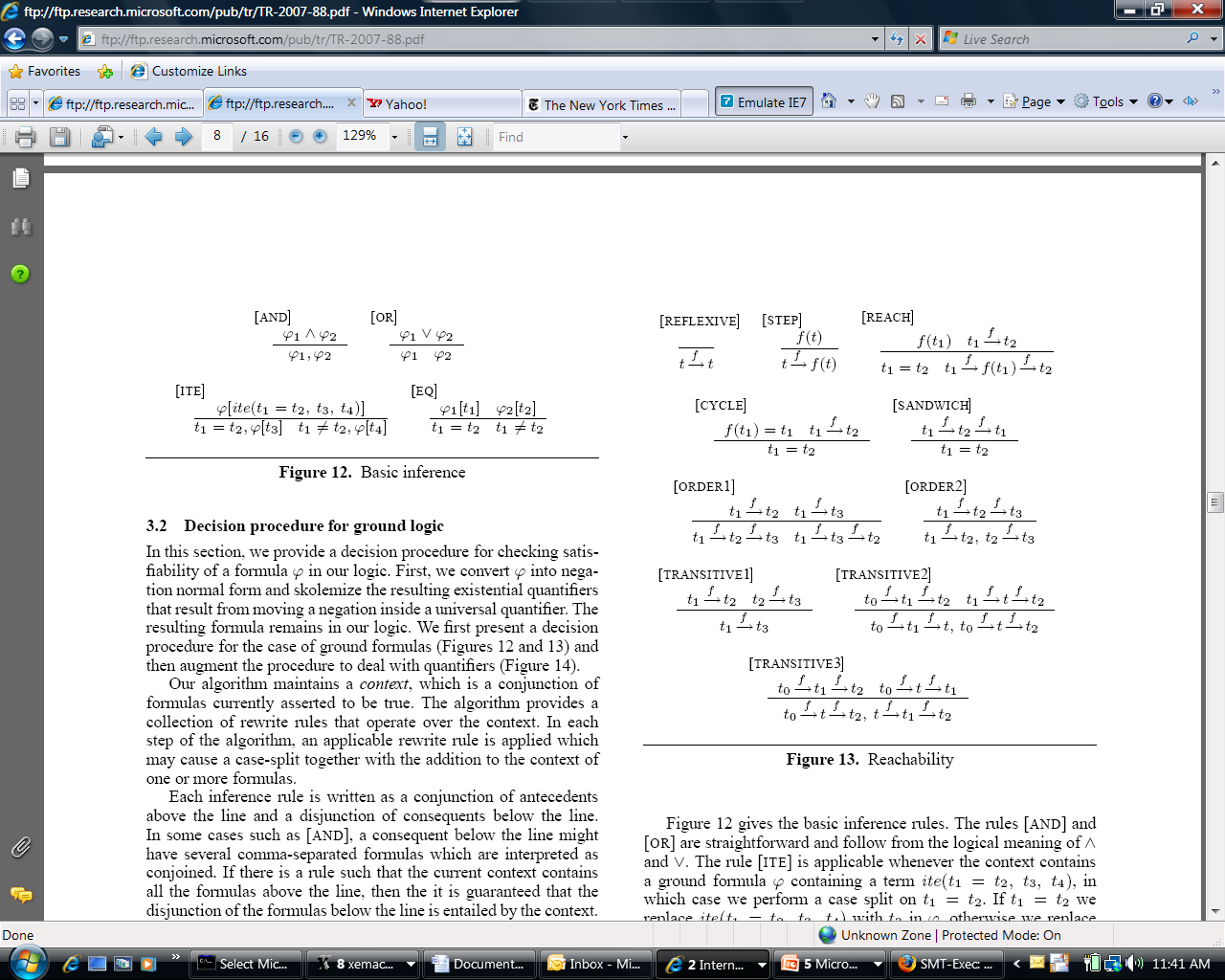 Efficient logic for program verification
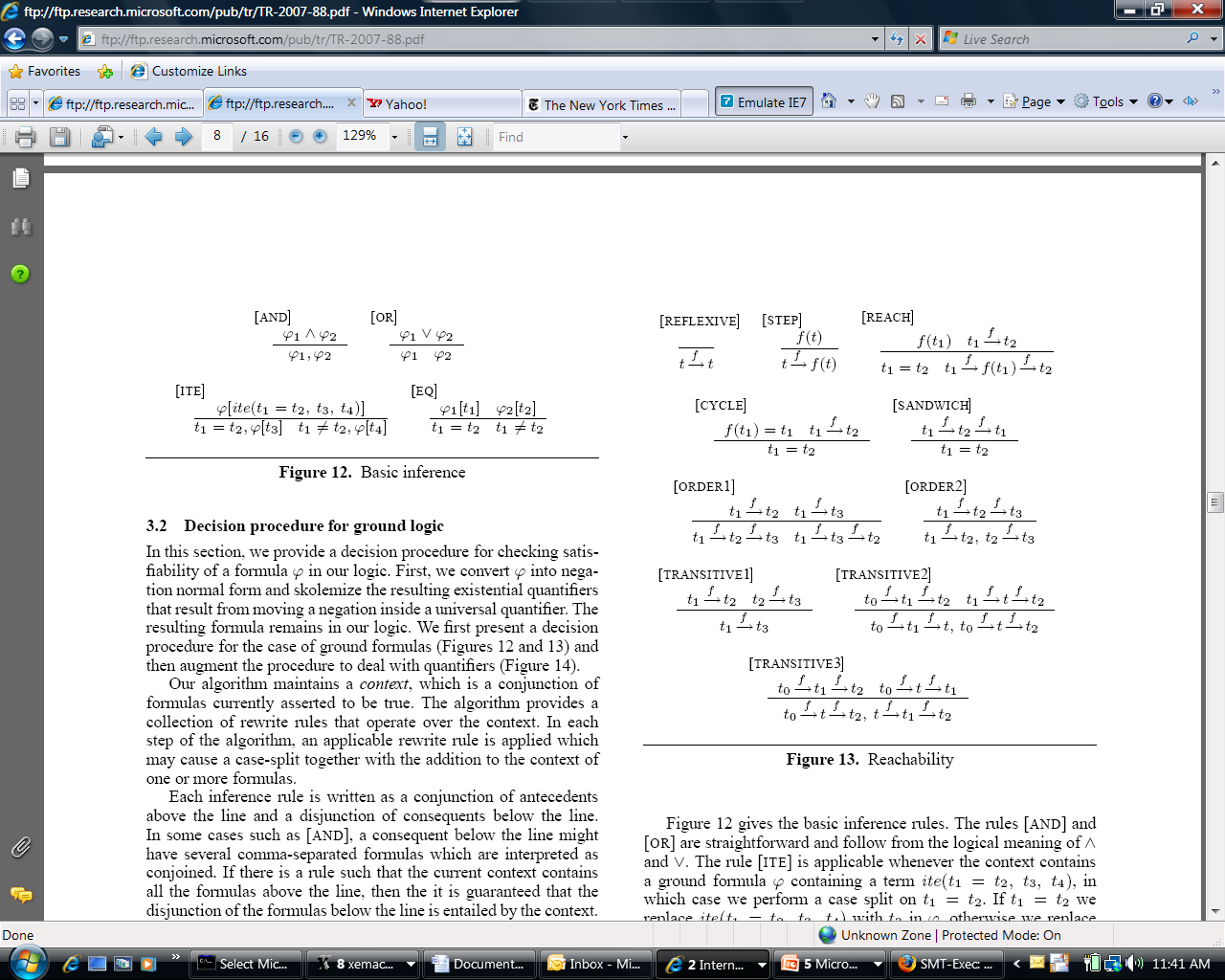 Logic with Reach, Quantifiers, Arithmetic
Expressive
Careful use of quantifiers
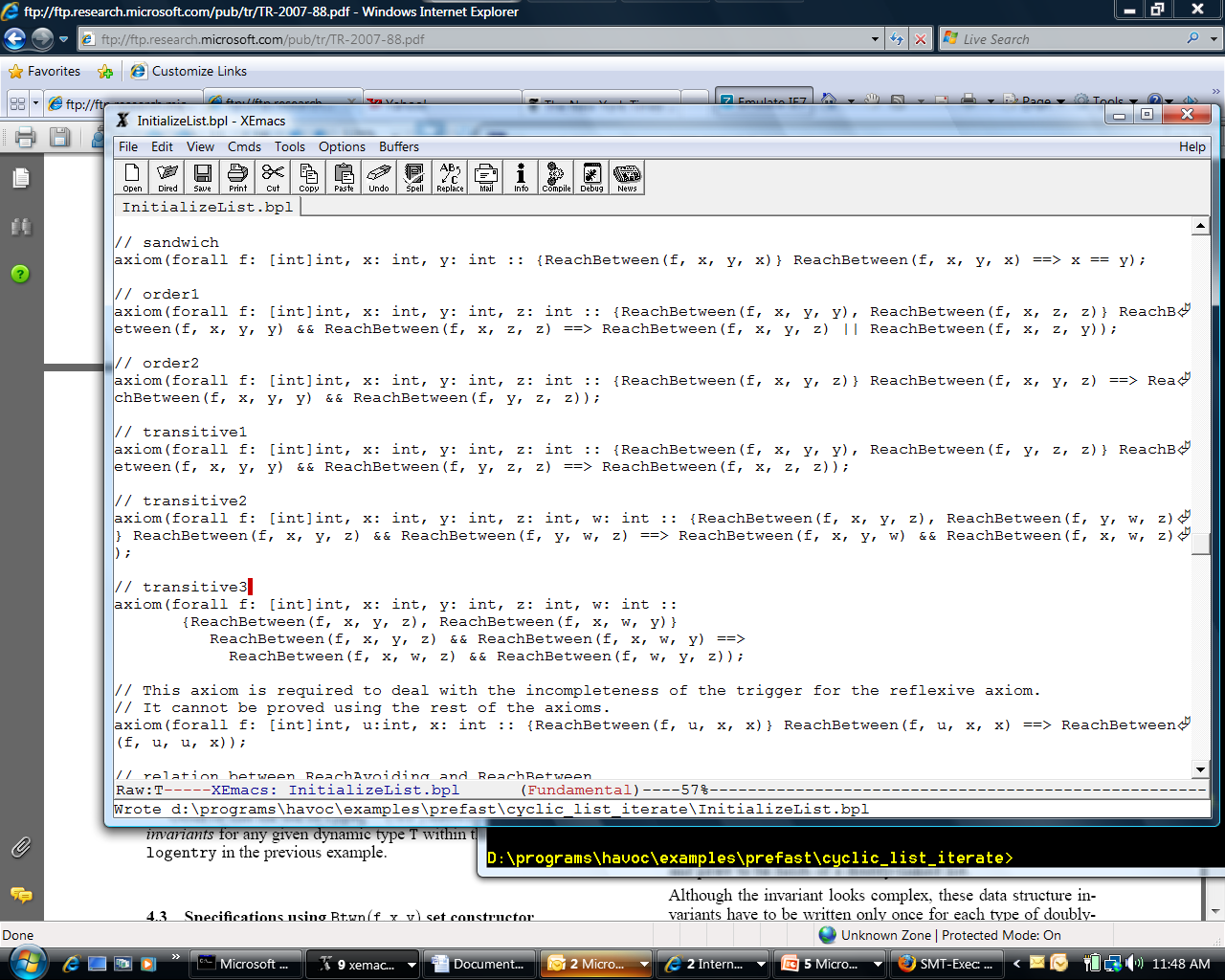 Encoding using quantifiers and triggers
Success Story
Used to check Windows Kernel code.
Found 50 bugs, most confirmed.
250 lines required to specify properties.
600 lines of manual annotations.
3000 lines of inferred annotations.
Houdini-like algorithm
(Flanagan, Leino)
Experiments in Software Verification using SMT Solvers
Extending Z3
Axioms
Inference rules (not supported yet)
Very lazy loop
New Z3 theory (too complicated for users)
Experiments in Software Verification using SMT Solvers
Axioms
Easy if theory can be encoded in first-order logic.
Example: partial orders.
x: p(x,x)
x,y,z: p(x,y), p(y,z)  p(x,z)
x,y: p(x,y), p(y,x)  x = y
Problems:
Is E-matching or SP a decision procedure for this theory?
Model extraction
Efficiency
Experiments in Software Verification using SMT Solvers
Inference rules
Some users (e.g., HAVOC) want to provide inference rules to Z3.
More flexibility (e.g., side conditions)
High level language for implementing custom decision procedures.
Experiments in Software Verification using SMT Solvers
Very lazy loop
Adding a theory T:
Replace T symbols with uninterpreted symbols.
Invoke Z3.
If unsatisfiable, then return UNSAT.
Inspect the model + implied equalities (i.e., assigned literals and equalities).
Check if the assigned theory literals + equalities are satisfiable. 
If they are, then return SAT.
Otherwise, add a new lemma and/or implied equalities go back to step 2.
Model Based Theory Combination [SMT’08]
Experiments in Software Verification using SMT Solvers
Very lazy loop (example)
p(a,f(c)) or p(a, f(d))
p(a,b)
p(b,f(c))
c = d
Model:
p(a,f(c)), p(a,b), p(b,f(c)),
b = c, f(c) = f(d)
z3
unsat
T-Lemma:
 p(a,b) or  p(b,f(c)) or p(a,f(c))
p(a,f(c)) or p(a, f(d))
p(a,b)
p(b,f(c))
c = d
 p(a,b) or  p(b,f(c)) or p(a,f(c)
z3
unsat
Experiments in Software Verification using SMT Solvers
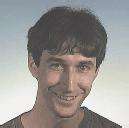 Verifying Garbage Collectors
- Automatically and fast
Chris Hawblitzel
http://www.codeplex.com/singularity/SourceControl/DirectoryView.aspx?SourcePath=%24%2fsingularity%2fbase%2fKernel%2fBartok%2fVerifiedGCs&changeSetId=14518
Context
Singularity
Safe micro-kernel 
95% written in C#
all services and drivers in processes
Software isolated processes (SIPs)
all user code is verifiably safe
some unsafe code in trusted runtime
processes and kernel sealed at execution
static verification replaces hardware protection
all SIPs run in ring 0
Communication via channels
channel behavior is specified and checked
fast and efficient communication
Working research prototype
not Windows replacement
shared source download
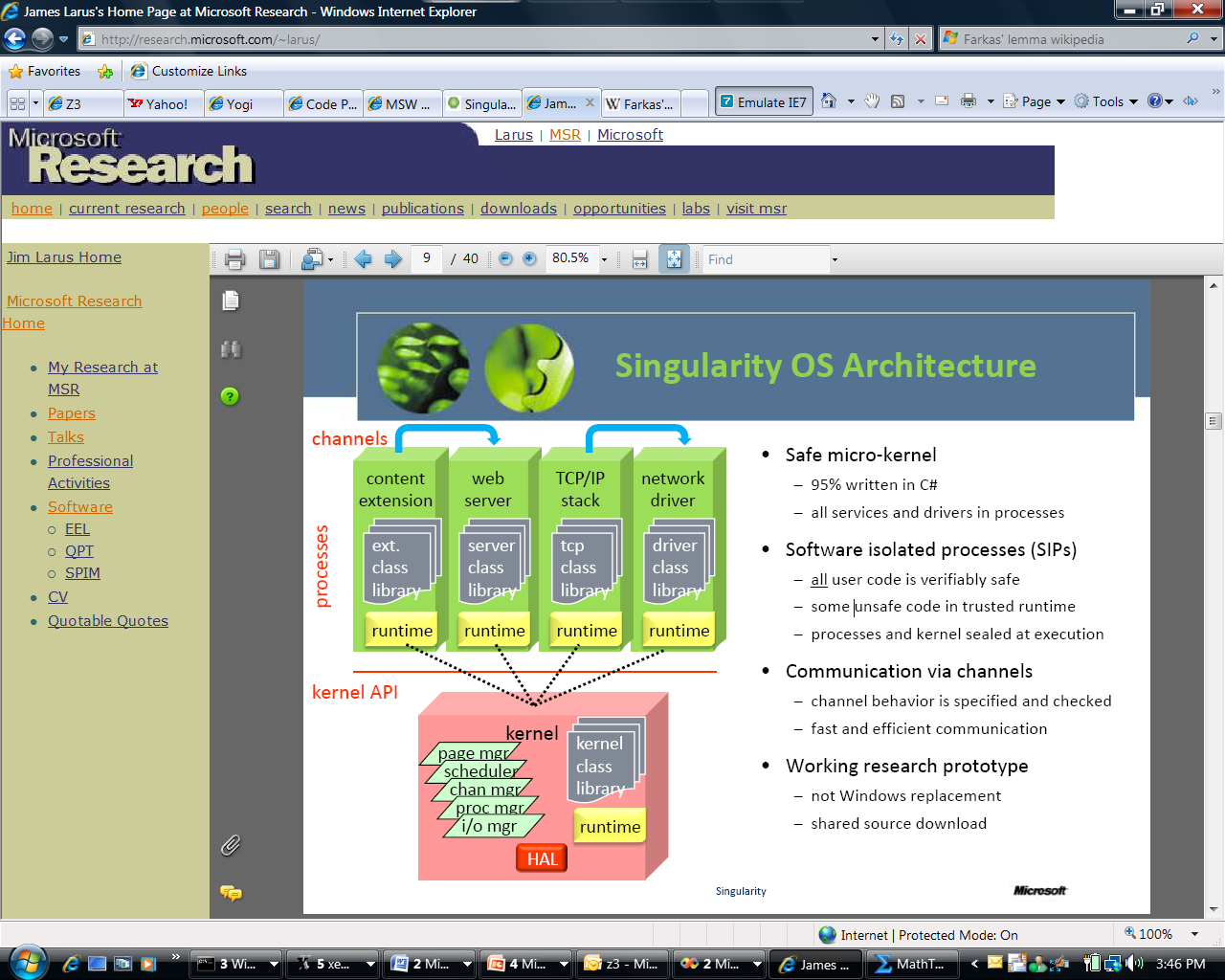 Context
Bartok
MSIL  X86 Compiler
BoogiePL
Procedural low-level language
Contracts
Verification condition generator
Garbage Collectors
Mark&Sweep
Copying GC 
Verify small garbage collectors
more automated than interactive provers
borrow ideas from type systems for regions
Goal: safely run untrusted code
MSIL
MSIL: MSFT Intermediary Language
compiler
untrusted
code
typed x86
I/O
exception
handling
garbage
collector
trusted computing
base
(minimize this!)
linker, loader
safety verifier
Mark-sweep and copying collectors
abstract
graph
A
(root)
B
C
mark-sweep
copying from
copying to
A
A
A
C
C
B
B
B
Garbage collector properties
safety: gc does no harm
type safety
gc turns well-typed heap into well-typed heap
graph isomorphism
concrete graph represents abstract graph
effectiveness
after gc, unreachable objects reclaimed
termination
efficiency
verified
not
verified
Proving safety
$AbsMem
abstract
graph
A
(root)
B
C
$toAbs
$toAbs
concrete
graph
Mem
A
procedure GarbageCollectMs()
  requires MsMutatorInv(root, Color, $toAbs, $AbsMem, Mem);
  modifies Mem, Color, $toAbs;
  ensures  MsMutatorInv(root, Color, $toAbs, $AbsMem, Mem);
{
  call Mark(root);
  call Sweep();
}
function MsMutatorInv(...) returns (bool) {
         WellFormed($toAbs) && memAddr(root) && $toAbs[root] != NO_ABS
  && (forall i:int::{memAddr(i)} memAddr(i) ==> ObjInv(i, $toAbs, $AbsMem, Mem))
  && (forall i:int::{memAddr(i)} memAddr(i) ==> White(Color[i]))
  && (forall i:int::{memAddr(i)} memAddr(i) ==> ($toAbs[i]==NO_ABS <==> Unalloc(Color[i])))}

function ObjInv(...) returns (bool) {  memAddr(i) && $toAbs[i] != NO_ABS ==>
     ... $toAbs[Mem[i, field1]] != NO_ABS ...
     ... $toAbs[Mem[i, field1]] == $AbsMem[$toAbs[i], field1] ... }
B
Controlling quantifier instantiation
Idea: use marker


Relativize quantifiers using marker
function{:expand false} T(i:int) returns (bool) { true }
function GcInv(Color:[int]int, $toAbs:[int]int, $AbsMem:[int,int]int, Mem:[int,int]int) returns (bool) {
    WellFormed($toAbs)
 && (forall i:int::{T(i)} T(i) ==> memAddr(i) ==>
        ObjInv(i, $toAbs, $AbsMem, Mem)
     && 0 <= Color[i] && Color[i] < 4 
     && (Black(Color[i]) ==> !White(Color[Mem[i,0]]) && !White(Color[Mem[i,1]]))
     && ($toAbs[i] == NO_ABS <==> Unalloc(Color[i])))
}
Controlling quantifier instantiation
Insert markers to enable triggers
procedure Mark(ptr:int)
  requires GcInv(Color, $toAbs, $AbsMem, Mem);
  requires memAddr(ptr) && T(ptr);
  requires $toAbs[ptr] != NO_ABS;
  modifies Color;
  ensures  GcInv(Color, $toAbs, $AbsMem, Mem);
  ensures  (forall i:int::{T(i)} T(i) ==> !Black(Color[i]) ==> Color[i] == old(Color)[i]);
  ensures  !White(Color[ptr]);
{
  if (White(Color[ptr])) {
    Color[ptr] := 2; // make gray
    call Mark(Mem[ptr,0]);
    call Mark(Mem[ptr,1]);
    Color[ptr] := 3; // make black
  }
}
Can we do better?
Decidable Fragments
EPR (Effectively Propositional)
Aka: Bernays–Schönfinkel class
Stratified EPR
Array Property Fragment
Stratified Array Property Fragment
It can be used to verify the GC properties!
Experiments in Software Verification using SMT Solvers
EPR
Prefix ** + no function symbols.
Examples:
x,y,z: p(x,y) or p(y,z) or p(x,z)
x: p(x,a) or q(x,b) 
Why is it useful?
Model checking problems
QBF
Finite model finding
Useful theories: partial orders.
Experiments in Software Verification using SMT Solvers
EPR: decidability
Finite Herbrand Universe.
p(a,a) or q(a,b)
p(b,a) or q(b,b)
p(c,a) or q(c,b)
p(a,a)
p(b,b)
p(c,c)
p(c,a) or q(c, b)
x: p(x,a) or q(x,b)
x: p(x,x)
p(c,a) or q(c, b)
Herbrand Universe
{a, b, c}
Exponential blowup
SAT-solver
Experiments in Software Verification using SMT Solvers
EPR: efficient implementation
DPLL(SX) calculus: DPLL + substitution sets (BDDs) [IJCAR’08]
p(a,a) or q(a,b)
p(b,a) or q(b,b)
p(c,a) or q(c,b)
x: p(x,a) or q(x,b)
x: p(x1,x2) or q(x3,x4) + {(a,a,a,b), (b,a,b,b), (c,a,c,b)}
Substitution set (BDD)
Experiments in Software Verification using SMT Solvers
Stratified EPR
Many sorted first order logic.
S1 < S2 if there is a function f : … S1 … → S2
A formula is stratified if there is no sort S s.t. S < S
A stratified formula has a finite Herbrand Universe.
Example:
x S1: f(g(x)) = a
g(b) = c
where:
g : S1 → S2
f  : S2 → S3
a : S3
b : S1
c : S2
Herbrand Universe:
{ a, b, c, 
 g(b), f(g(b)), f(c)}
Experiments in Software Verification using SMT Solvers
Stratified EPR and Unsorted Logic
Sort inference + restrictions
Problematic example:
x, y: f(x) != f(y) or x = y
x: f(x) != c 
x: x = a
x S1, y S1: f(x) != f(y) or x = y
x S1: f(x) != c 
x S3: x = a 
f : S1 → S2
c : S2
a : S3
Cardinality Constraint
Experiments in Software Verification using SMT Solvers
Almost there…
(forall i:int::{T(i)} T(i) ==> memAddr(i) ==>
        ObjInv(i, $toAbs, $AbsMem, Mem)
     && 0 <= Color[i] && Color[i] < 4 
     && (Black(Color[i]) ==> !White(Color[Mem[i,0]]) && !White(Color[Mem[i,1]]))
     && ($toAbs[i] == NO_ABS <==> Unalloc(Color[i])))
(forall i: Addr
        ObjInv(i, $toAbs, $AbsMem, Mem)
     && (color[i] = black or color[i] = white or color[i] = gray)
     && (Black(color[i]) ==> !White(color[Mem[i,f0]]) && !White(Color[Mem[i,f1]]))
     && ($toAbs[i] == NO_ABS <==> Unalloc(Color[i])))
Experiments in Software Verification using SMT Solvers
Array Property Fragment (APF)
i1, …, in: F[i1, …, in], 
F is in NNF, then the following atoms can contain universal variables:
ik > t (t is ground)
ik > ik’
ik != t (t is ground)
ik != ik’
L[a[ik]] (ik only appears in a[ik])
Experiments in Software Verification using SMT Solvers
Examples
Array is sorted:
i,j: i <= j implies a[i] <= a[j], or equivalently:
 i,j: i > j or a[i] <= a[j]
Array update b = write(a, j,v)
b[j] = v
x: x > j-1 or b[x] = a[x]
x: x < j+1 or b[x] = a[x]
Equivalent to:
x: x = j or b[x] = a[x]
Experiments in Software Verification using SMT Solvers
Stratified APF
Yeting Ge (Intern 2008)
Nested (stratified) arrays in APF.
Stratified EPR + some arithmetic.
Example:
i,j: i <= j implies a[a’[i]] <= a[a’[j]]
It supports other extensions for pointer arithmetic.
Experiments in Software Verification using SMT Solvers
Conclusion
Users frequently need new theories.
Quantifiers.
Inference rules.
Very lazy loop.
Decidable fragments are useful in practice.
http://research.microsoft.com/projects/z3
Thank You!
Experiments in Software Verification using SMT Solvers
Is Z3 available for commercial use?
Not yet…
However,
PEX (comes with Z3) and Chess will be available for commercial use for VS users.
http://research.microsoft.com/Pex/
http://research.microsoft.com/projects/chess/
SLAM/SDV 2.0 (comes with Z3) is part of DDK and will ship with the next version of Windows.
http://research.microsoft.com/slam/
Experiments in Software Verification using SMT Solvers